Автоматическая информационно-аналитическая система сбора и анализа информации о движении лекарственных препаратов в медицинских организациях Ханты-Мансийского автономного округа – Югры
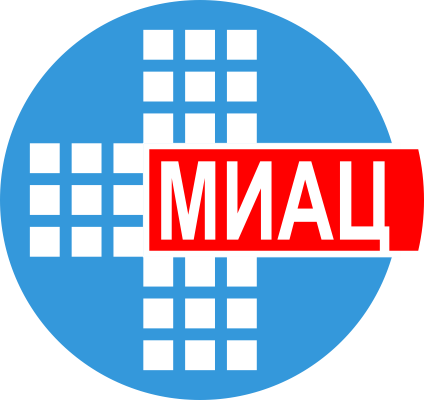 Бюджетное учреждение Ханты-Мансийского автономного округа - Югры «Медицинский информационно-аналитический центр»
Телефон: 8(3467) 318-441
Схема работы ИСМЛП
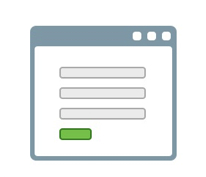 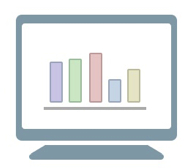 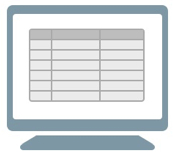 Сайт для занесения информации о ЛП
Рабочее место
Аналитика
(ЦЛМ, ДЗ)
Рабочее место 
Провизора в МО
Приход, расход, 
заявки на ЛП
корректировки 
заявок
Остатки ЛП,
заявки на ЛП
Аналитика по:
движению ЛП,
- ассортименту ЛП,
- заявкам на ЛП.
корректировка
заявки
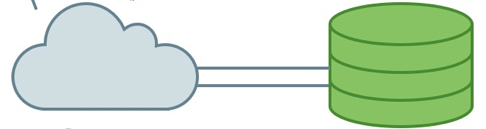 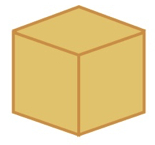 данные
НСИ
Интеграционная шина
ЦОД
Сервис НСИ
ВОЗМОЖНОСТИ СИСТЕМЫ:
Размещение минимальной необходимой информации на специализированном сайте;
Автоматическая передача полной информации через интеграционную шину;
Аналитика информации по движению ЛП и по заявкам на ЛП, полученным от МО;
Прогнозирование потребности в ЛП на основе полученных данных;
Корректировка заявок от МО;
Формирование сводной заявки и технического задания на закупку ЛП.
Сайт для занесения информации о ЛП. Форма «Остатки ЛП»
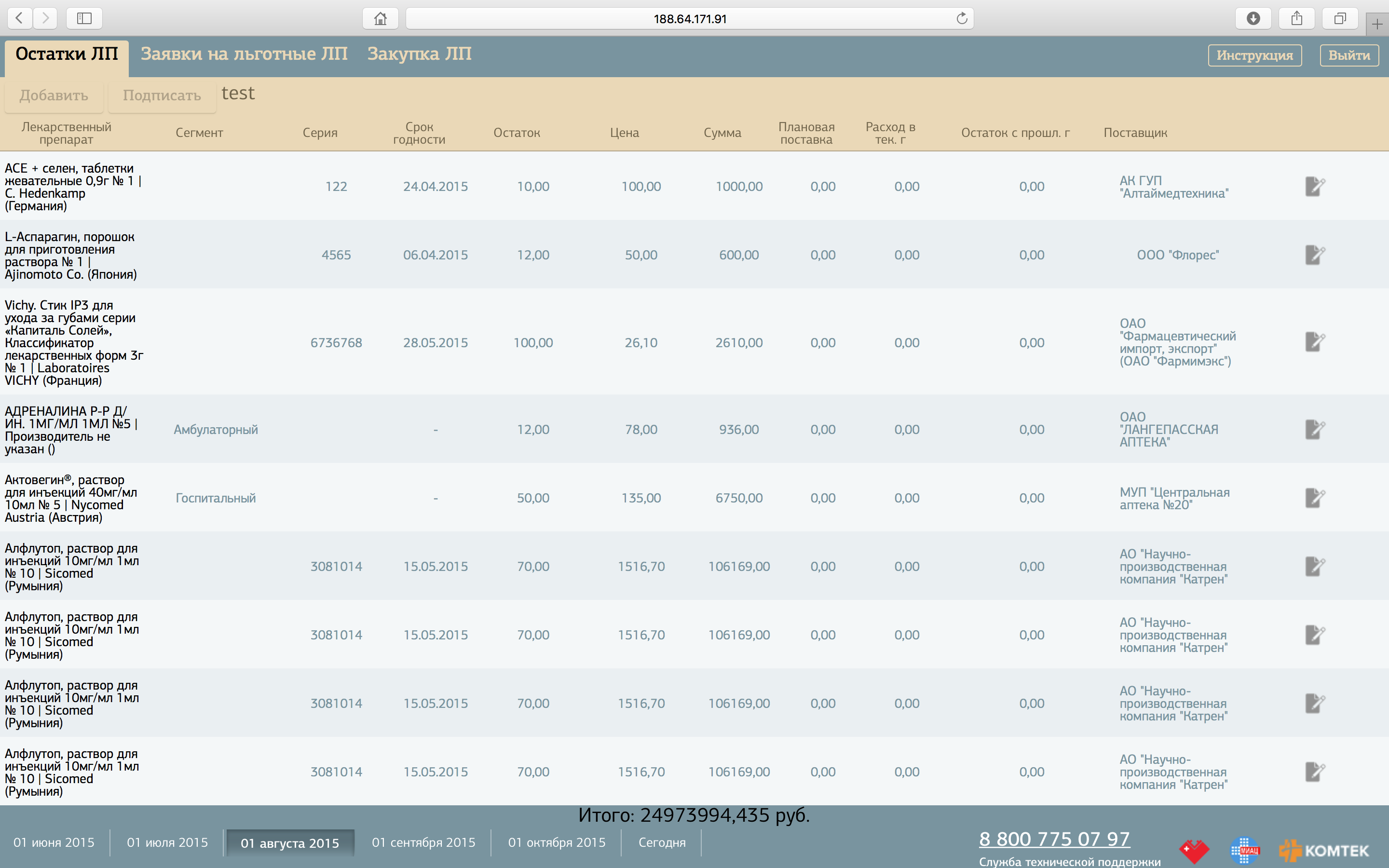 Модуль «Формирование аналитических показателей»
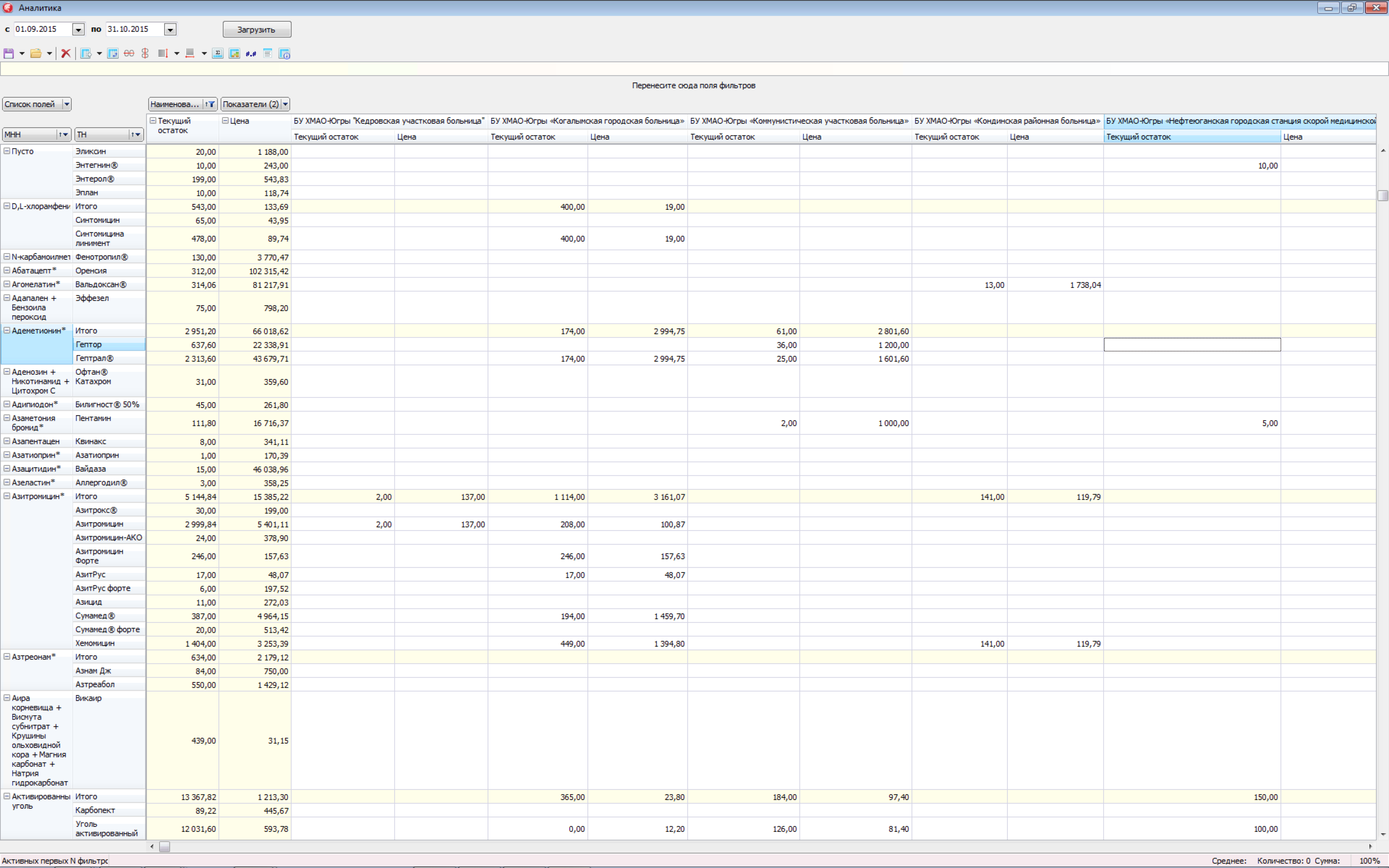 Сайт для занесения информации о ЛП. «Заявка по ЛЛО»
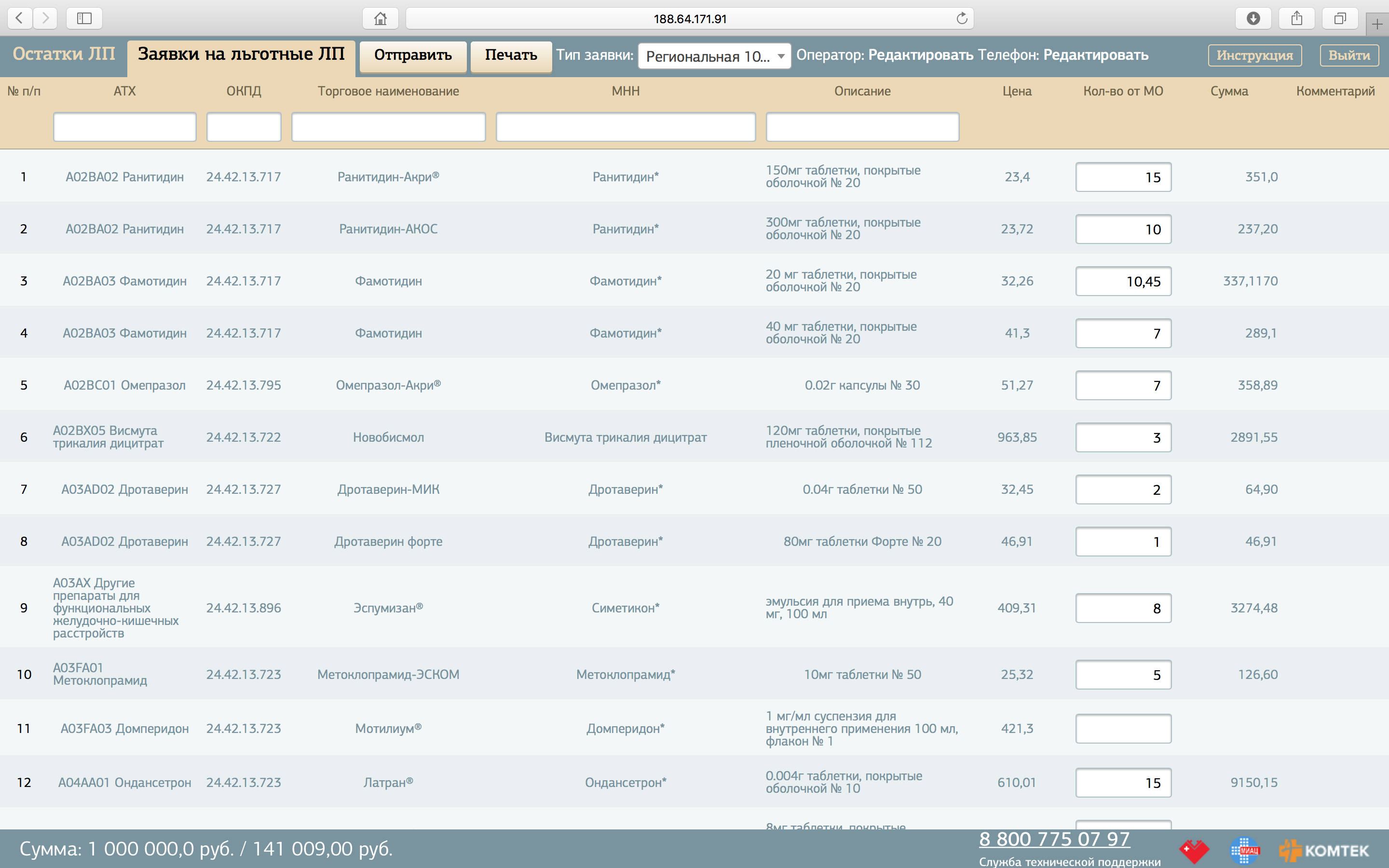 Сайт для занесения информации о ЛП. «Заявка для нужд МО»
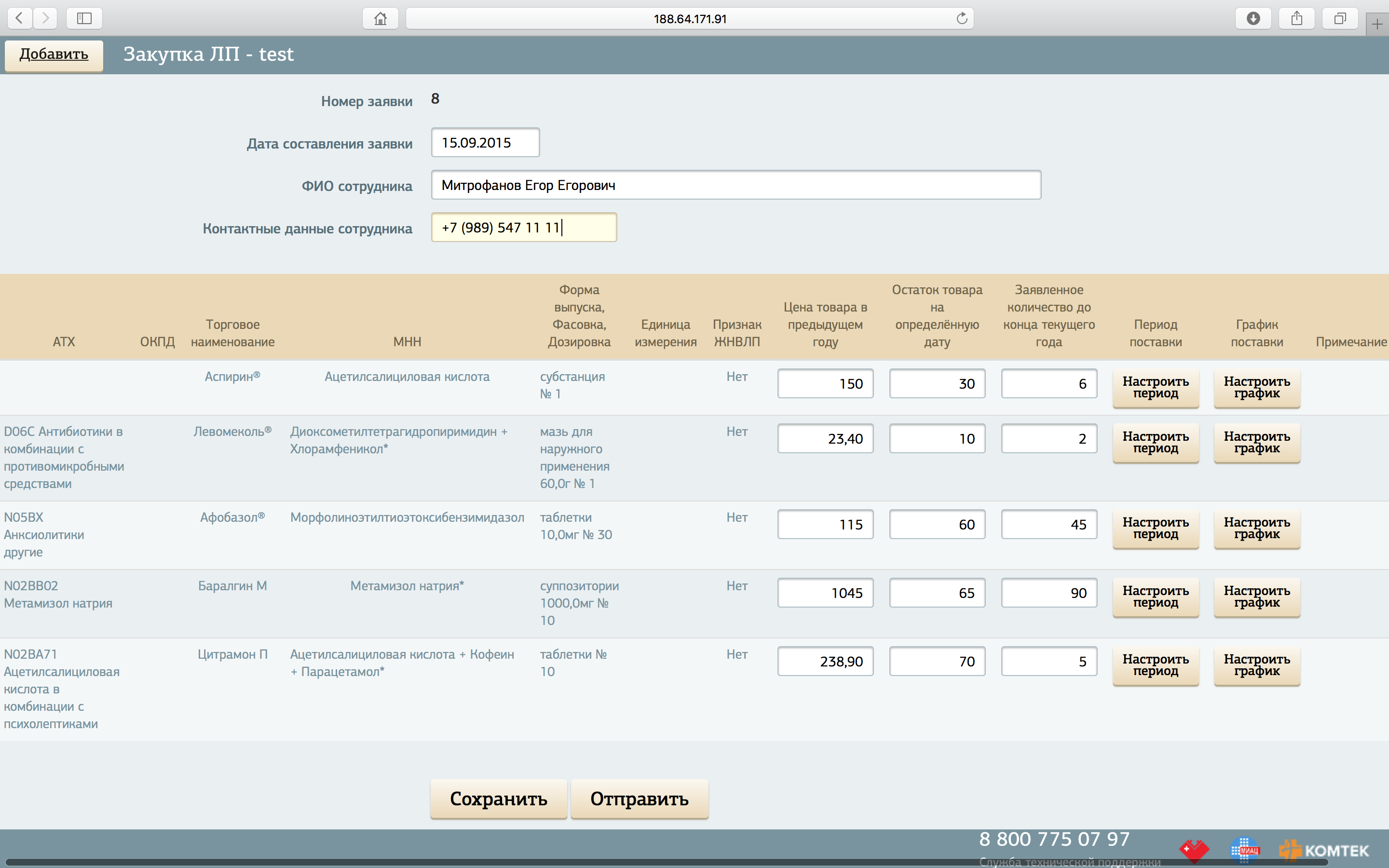 Модуль «Аптека» МИС «Югра»
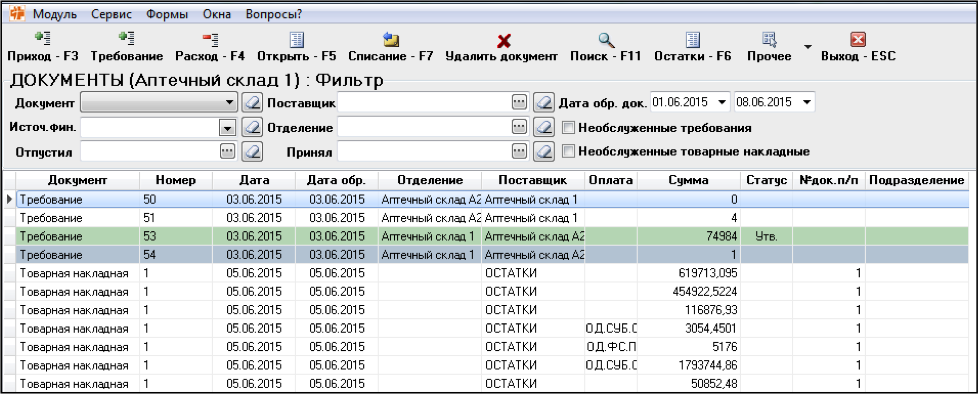 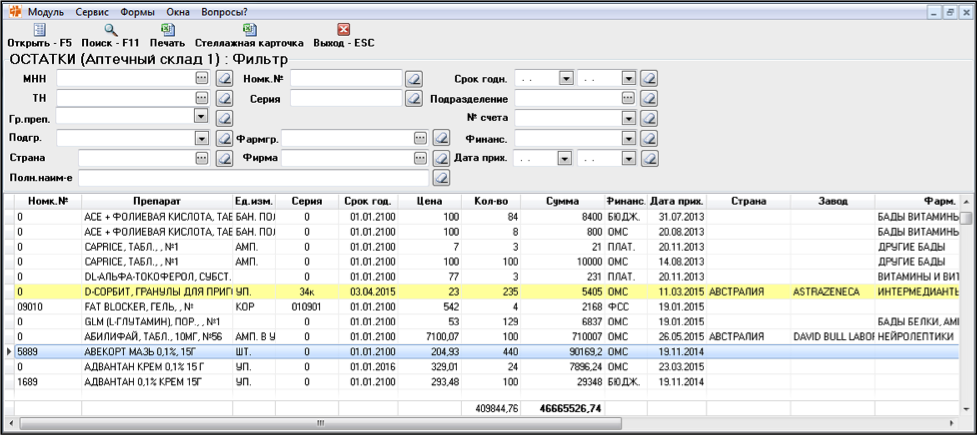 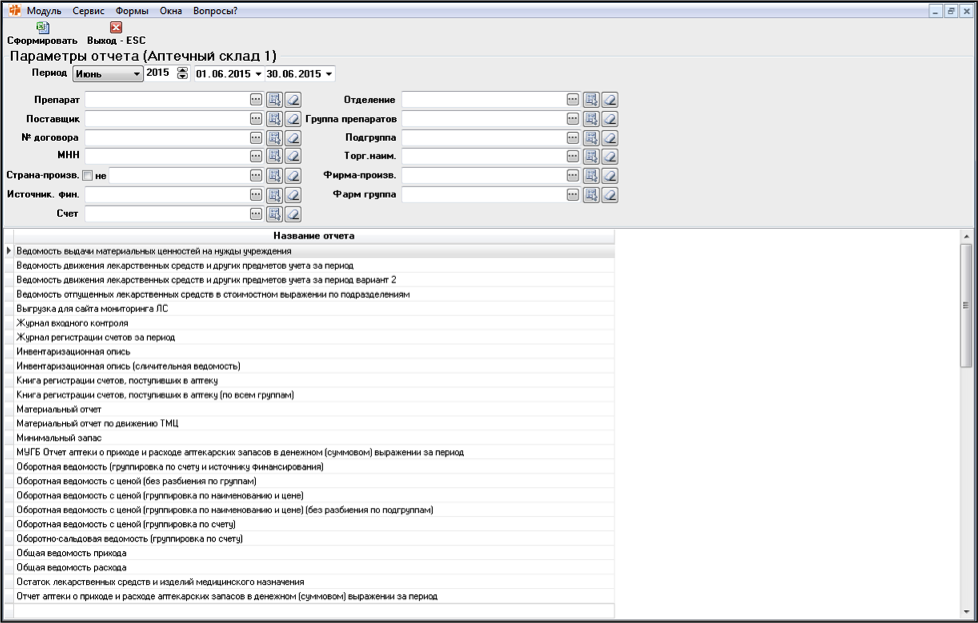 Результаты использования ИСМЛП
Автоматизация этапов закупки лекарственных препаратов (сбор заявок, формирование ТЗ);
Анализ и планирование объема закупаемых лекарственных препаратов;
Анализ цен от различных поставщиков;
Получение оперативных аналитических показателей по ассортименту лекарственных препаратов на складах медицинских организаций.